Characterization of 
semiconductor
photoconductivity
Sara Atlante
GraSPA2024 summer school 
Annecy, 16 July
A brief theory introduction
Band Structure : valence band, forbidden band, conduction band.
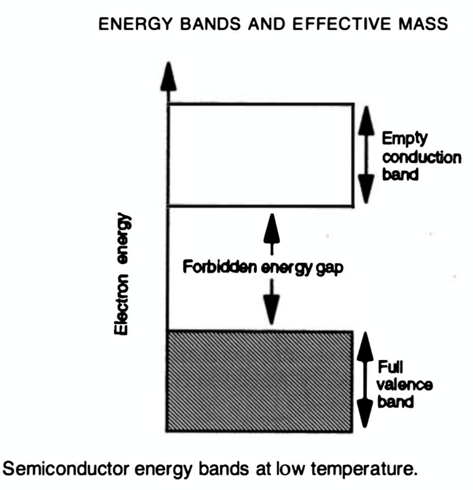 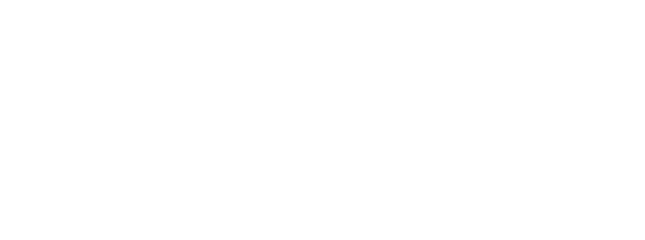 Photons radiation energy:
Eg  > hν → no photon absorbed, opaque material

  Eg  = hν → photon absorbed

 Eg  < hν → photon absorbed, transparent material, 
excited electron
How we characterized the semiconductor?
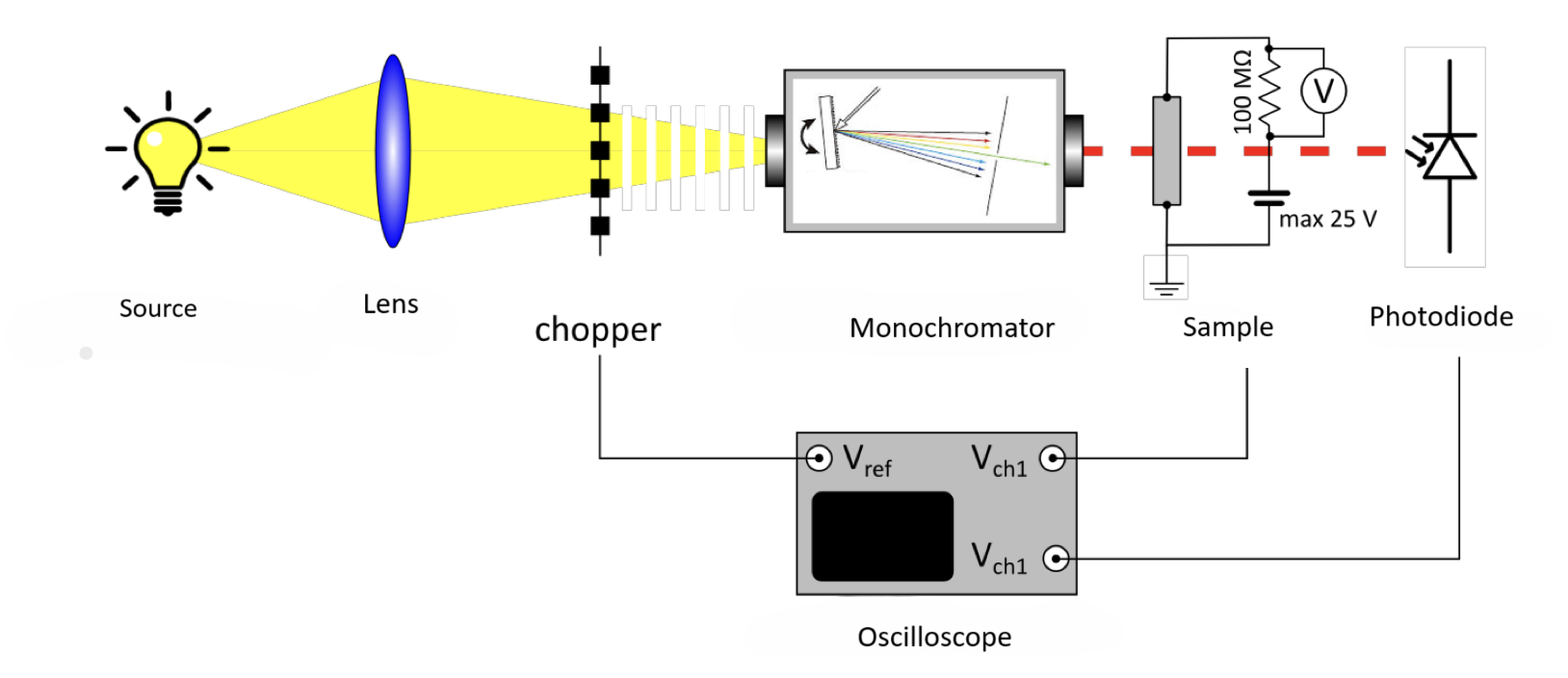 We calculate the energy gap from the parameters of Transmittance and Photocurrent.
Monochromator calibration
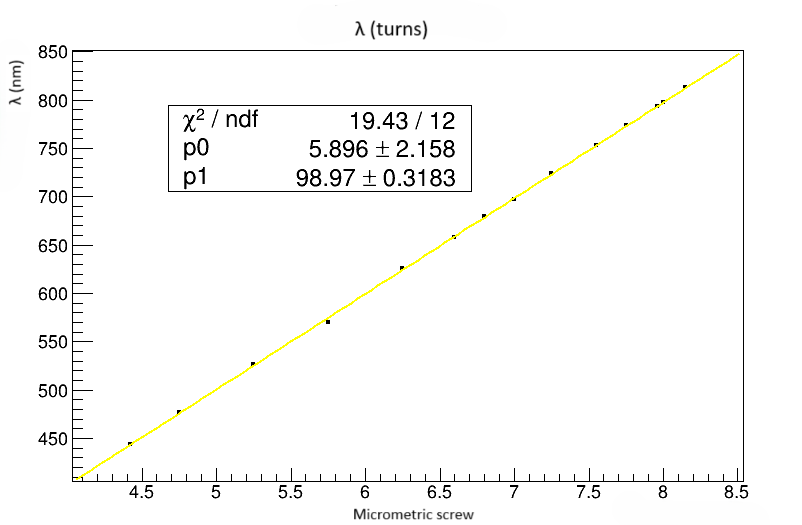 We found a correspondence between the turns of the micrometric screw and the wavelength
Photocurrent and transmittance fits
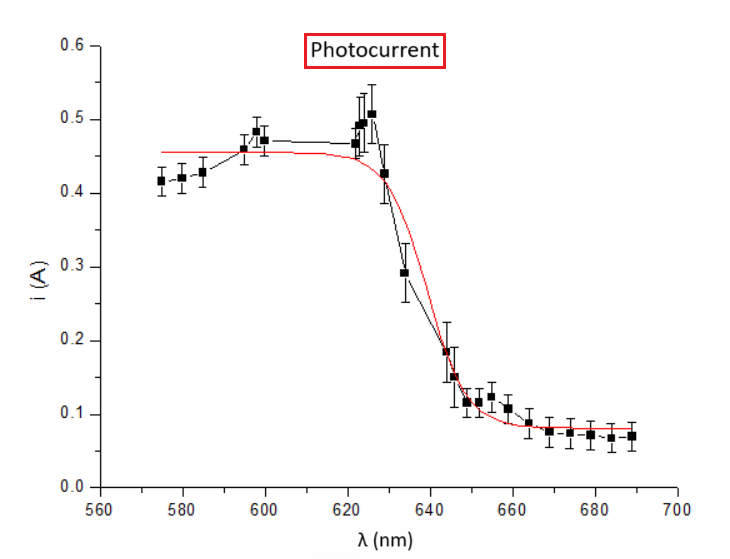 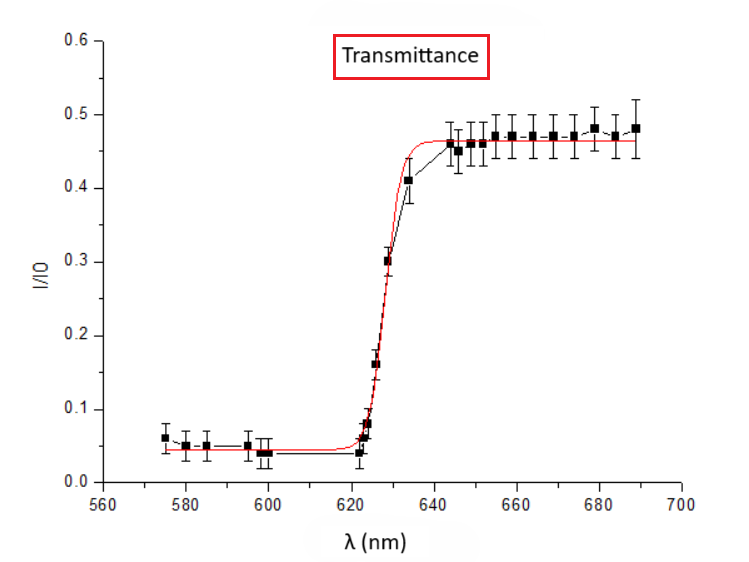 I0 incident intensity (without sample)
I transmitted intensity (with sample)
*By the Ohm’s law, the photocurrent was the ratio between V absorbed (∀  λ) and R of the circuit ( R = 1.01 ± 0.02 MΩ )
Results
We derived the Transmittance and Photocurrent, we calculate and compare the inflection and maximum points
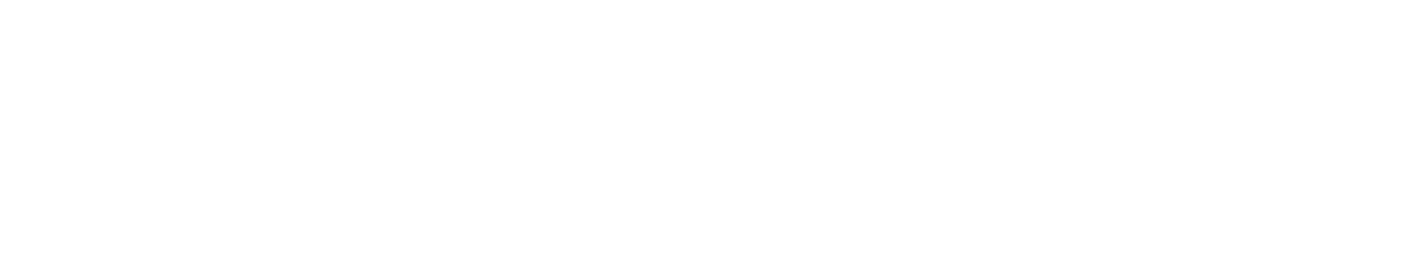 λ t  =  ( 632 ±  5 ) nm   →
The sample was a GaSe semiconductor.
Thank you for the attention!
Backup
Spectrum Emission
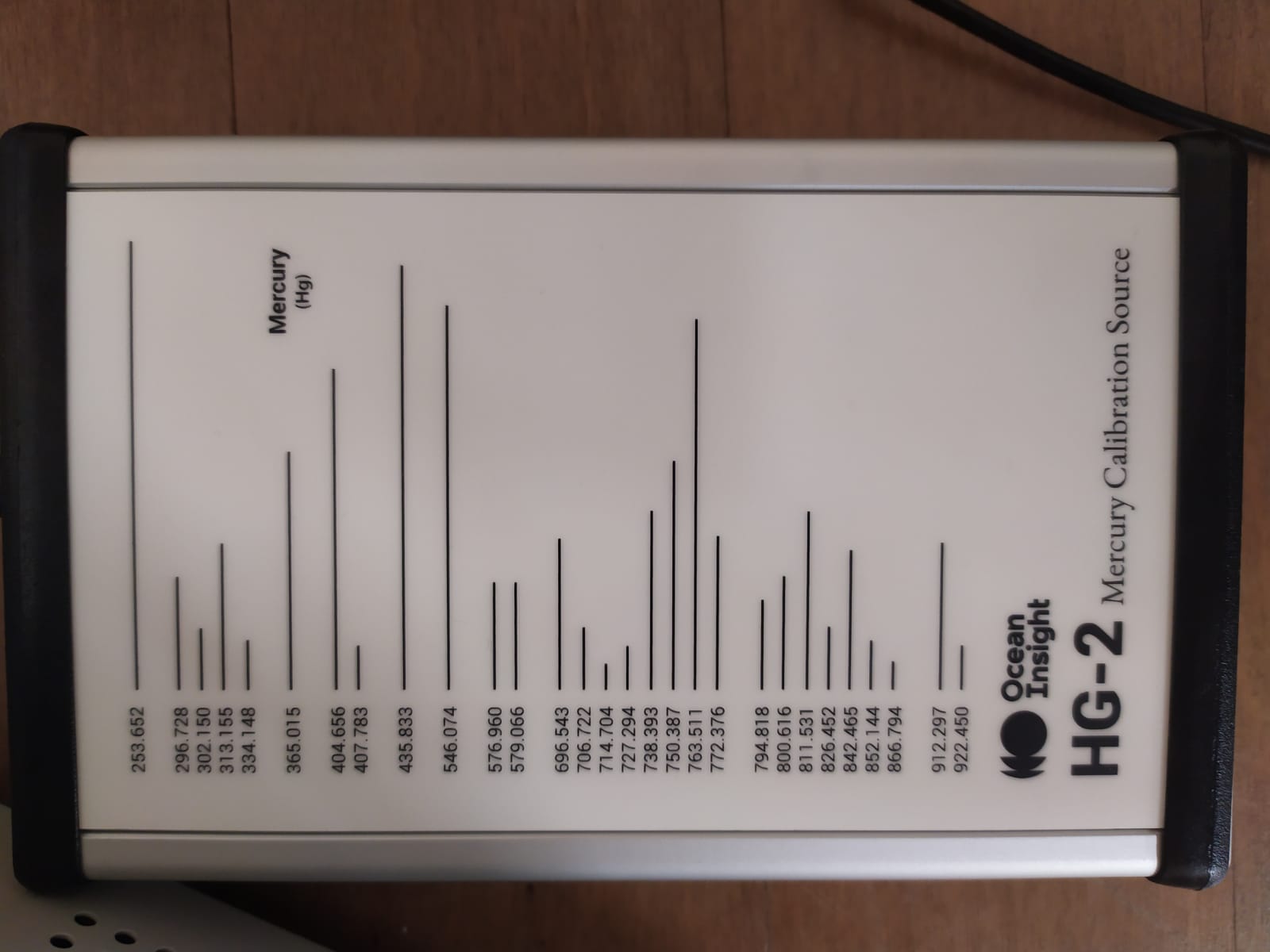 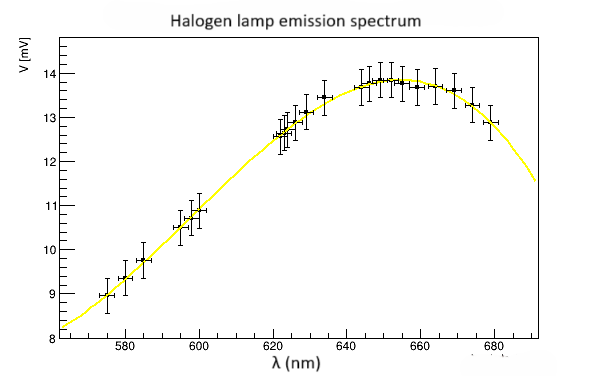